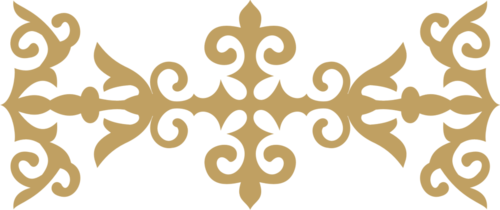 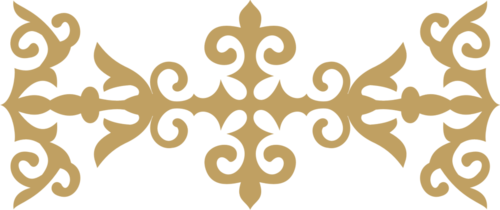 Дьиктилээх  хонуу«Саха  фольклора»
Михайлова Мария Прокопьевна, 
педагог-библиотекарь.
Республика Саха (Якутия),
Хангаласский улус, с. Тит-Эбя
МБОУ «1-Жемконская СОШ им. П.С. Скрябина»
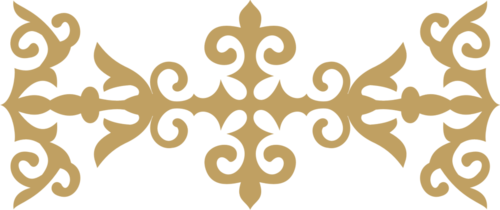 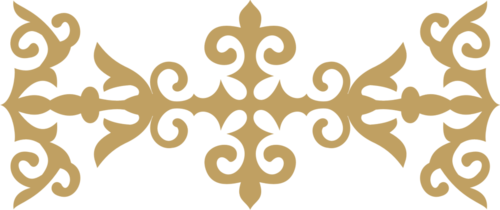 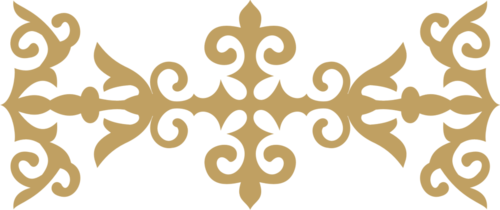 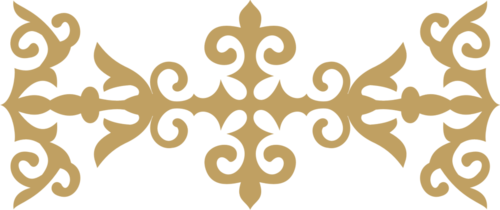 Күндү  ођолор!
Эһигини «Дьикти хонуу» оонньуутугар ыңырабыт.
    Оонньуубут  саха  фольклоругар ананар.
    Өбүгэлэрбит астарын, туттубут тэриллэрин билэр  ођо кыайыы өрөгөйүн билиэ.
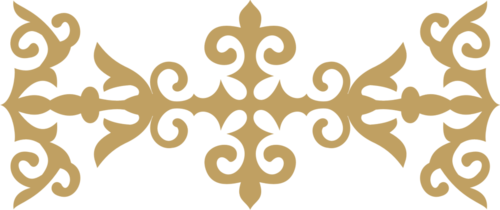 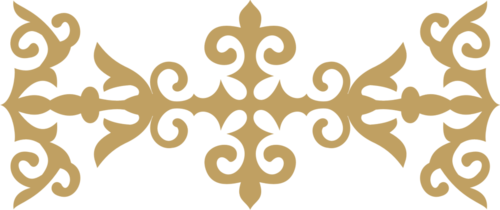 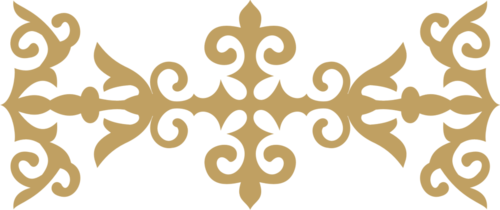 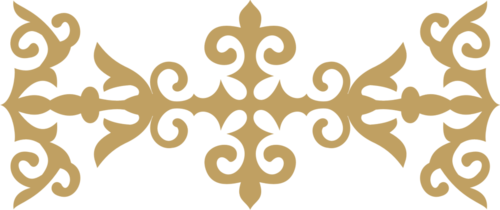 Күндү  ођолор!
Оонньуу  быраабылатын кытта билиһиннэрэбин.
    Туттар тэрил: төгүрүк барабан буолар.
    Сиэр-туом боппуруоһуттан тур аайы оонньуур ођолору талабыт, эппиэттээбит ођо оонньууга кыттар.
    Дьикти хонуу  «Саха фольклора» оонньуу  3 туртан турар.
    Оонньуу кэмигэр эһиги боппуруоска тута да эппиэттиэххитин сөп, эбэтэр буукубаларынан да барыаххытын сөп.
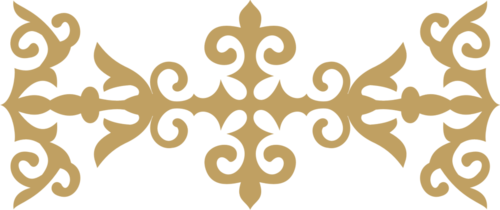 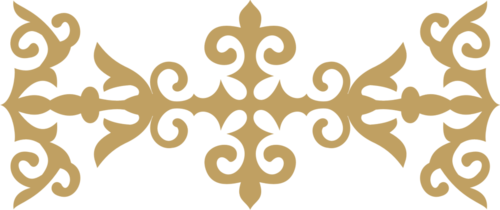 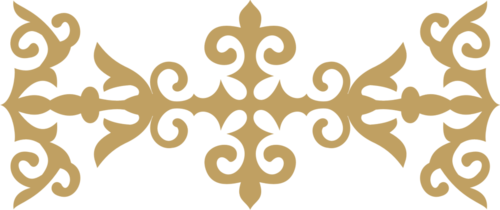 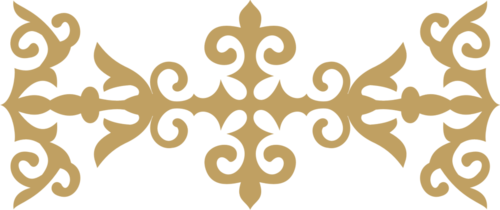 1 түһүмэх
Боппуруос:
    Биһиги өбүгэлэрбит суораты, тары, сүөгэй уутун оргуйбут тымныы ууга булкуйан ытыйан аһыы амтаннаах утах оңостоллоро, ол утах аата.
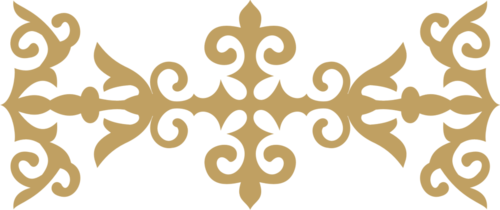 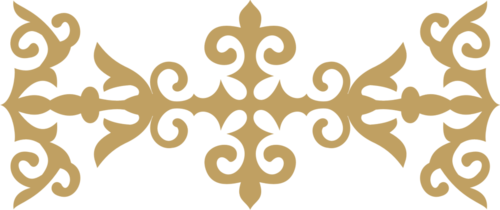 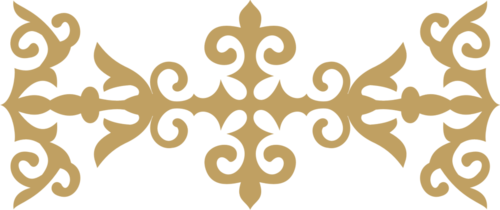 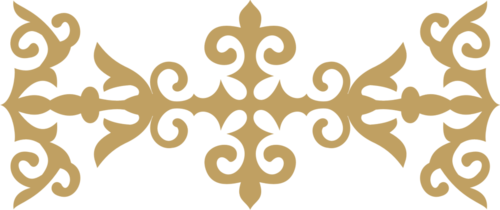 ымдаан
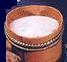 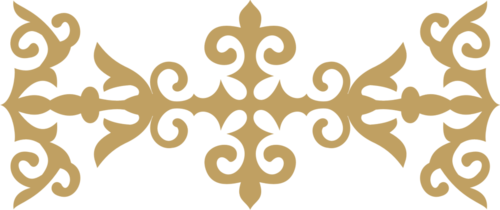 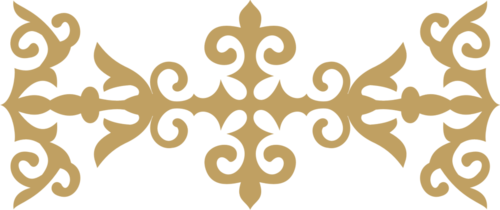 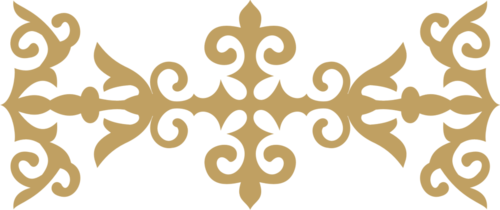 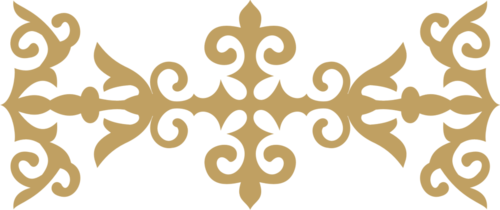 2 түһүмэх
Боппуруос:
    Урут техника дэлэйэ илигинэ ођуһу көлөнөр көлө, миинэр миңэ быһыытынан хаһаайыстыбађа киэңник тутталлара. Ођус муннугар кэтэрдиллэр тиэрбэс тутаах.
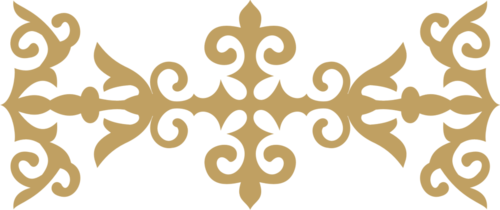 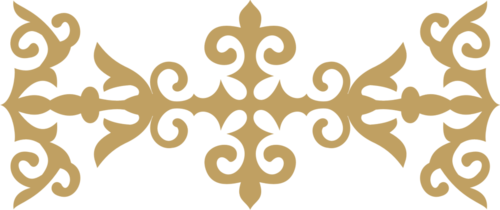 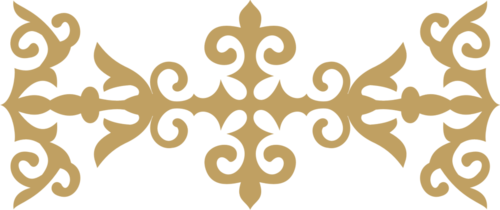 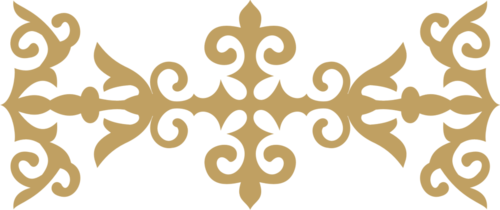 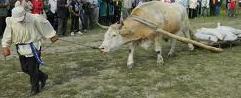 чурумчу
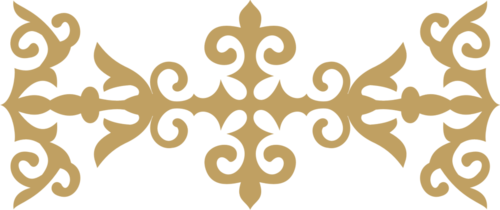 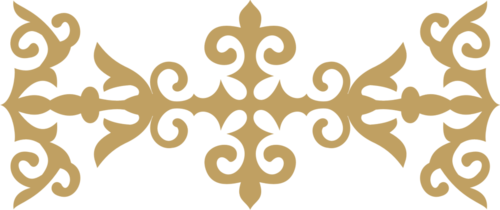 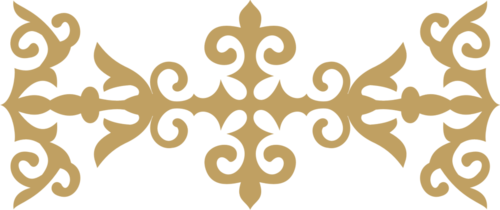 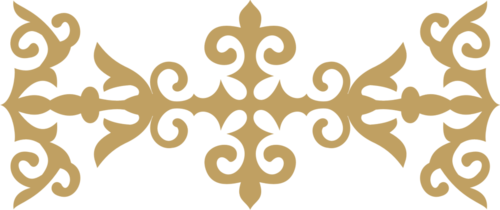 3 түһүмэх
Боппуруос:
   Тирииттэн оңоһуллар ат айанын салайан биэрэр үүн быата туох диэн ааттанарый?
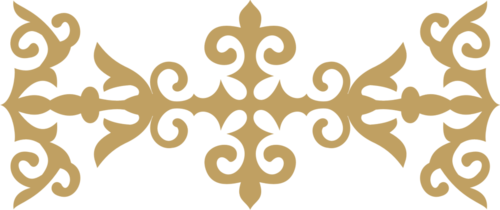 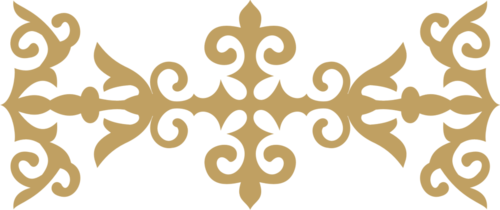 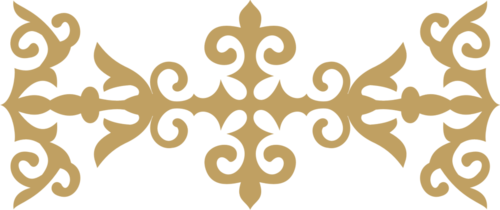 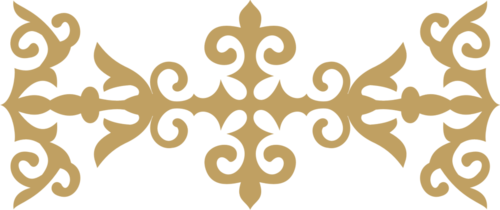 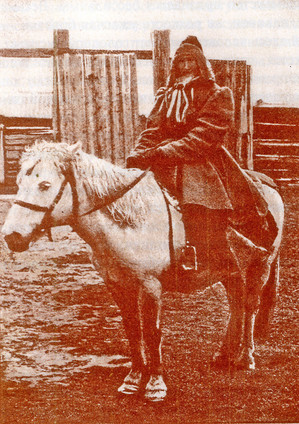 тэһиин
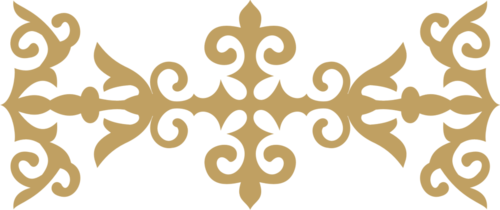 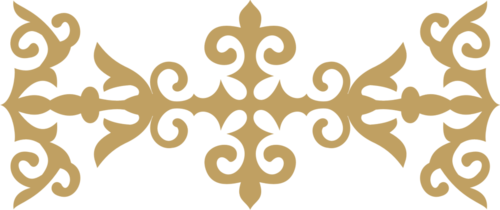 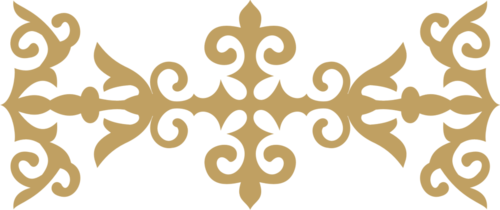 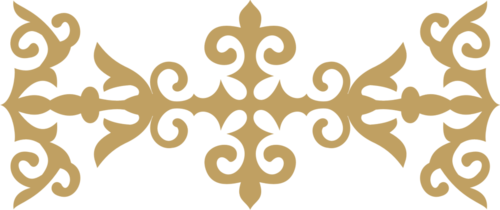 4 түһүмэх
Финал.
Боппуруос:
    Чардынан, талађынан өрөн эбэтэр туоһунан тигэн оңоһуллубут түөрт муннуктуу туос иһит, ол иһити балыксыттар тутталлар.
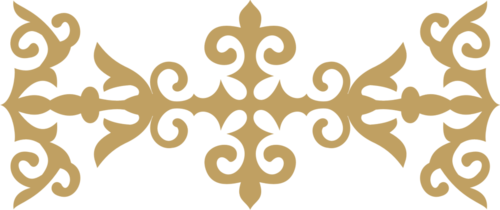 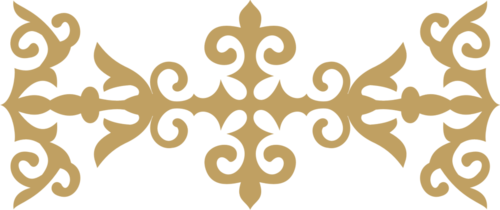 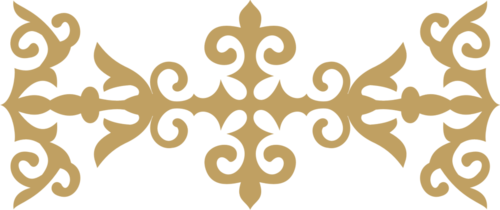 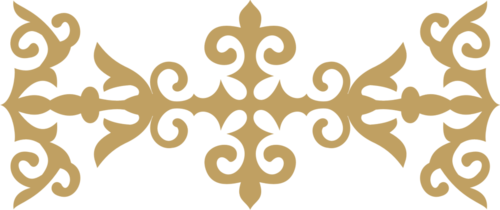 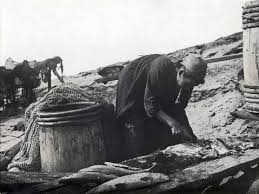 тымтай
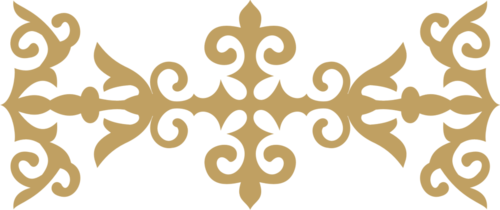 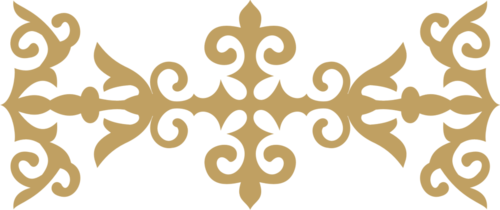 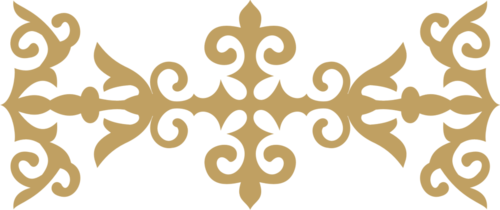 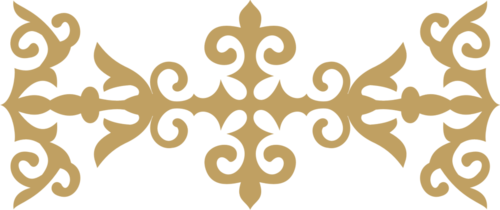 Супер оонньуу
Боппуруос:
   «Дьулуруйар  Ньургун  Боотур» олоңхону ким  нууччалыы  тылбаастаабытай?
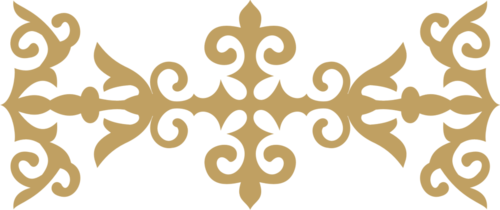 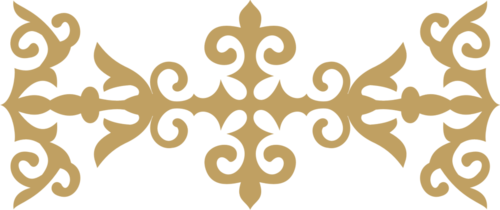 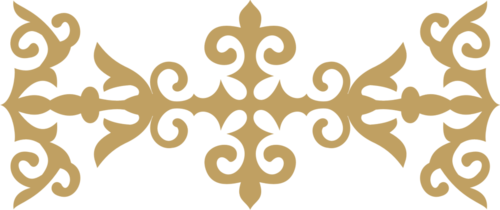 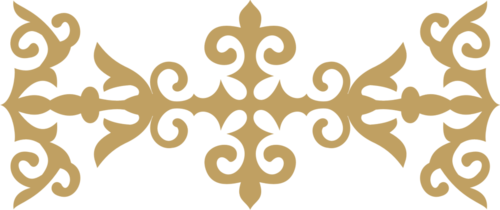 Владимир  Васильевич  Державин
(1908-1975)
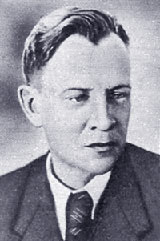 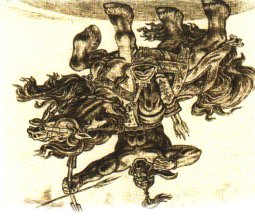 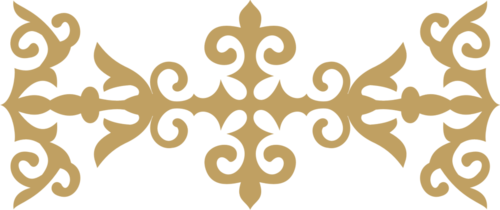 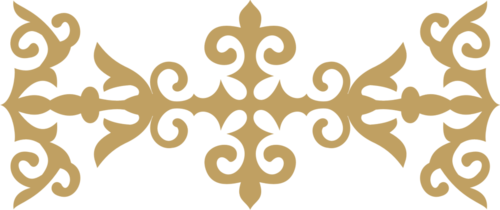 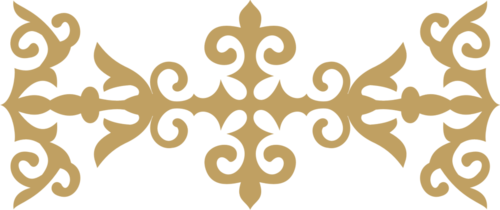 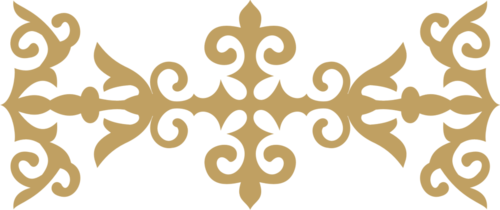 Кыттыбыккытыгар 
барђа махтал!
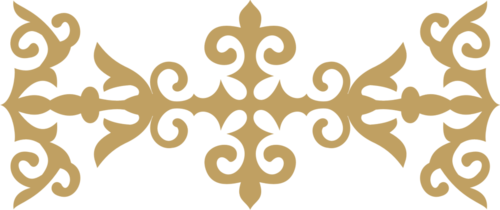 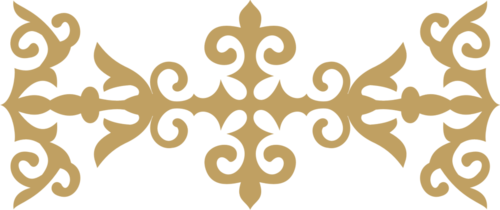